MATÉRIA ESCURA
Origens
Idealização

Jan Oort e Fritz Zwiky  estudo da Via Láctea e em aglomerados de galáxias.

Parte em buracos negros, planetas, anãs marrons, pulsares mas estes constituem cerca de 2% na Via Láctea.

 Nunca observou-se diretamente.
Detecção e propriedades

Movimento  de estrelas, gás e poeira dentro de galáxias;

Lentes gravitacionais;

Movimento nos aglomerados de galáxias.
Não interage com a matéria comum;

Inerte;

Não emite luz;

Partículas que a compõe ainda desconhecida (MACHOs, WIMPs - neutralino);

Iteração gravitacional;
Candidatos a matéria escura: dark atoms, neutralinos, pequena parcela matéria comum (2%).
A matéria escura juntamente com a energia escura compõe grande parte do Universo. 

A matéria escura apenas interage através da força gravitacional que ela exerce no Universo.
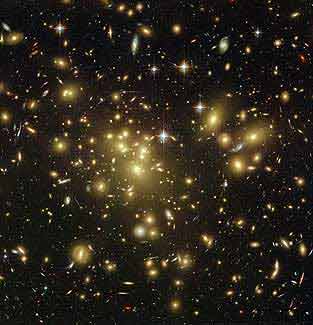 Lente gravitacional
Priscila da Silva MendesEmail: priscila.silva.mendes@usp.brCDA